Паспорт проекта
Срок реализации: 2015-2016 учебный год
Руководитель проекта: Самерханов Т.Р., директор IT-лицея КФУ.
Участники проекта: учащиеся 7-11-х классов IТ-лицея КФУ. 
Творческая группа проекта: Педагогический состав лицея.
Тип проекта: социальный, творческий.
Цели и задачи проекта
«Поклонимся великим тем годам…», основной задачей которого является создание виртуального музея, посвященного памяти героев Великой Отечественной войны, ветеранов-тружеников тыла, внуки и правнуки которых ныне получают образование в нашем учреждении.
Цели и задачи проекта
Проект реализуется как в рамках урочной, так и внеурочной деятельности, имеет межпредметный характер и направлен на развитие таких межпредметных знаний и умений, как:
систематизировать, сопоставлять, анализировать, обобщать и интерпретировать информацию, содержащуюся в информационных объектах;
выделять главную и избыточную информацию, выполнять смысловое свёртывание выделенных фактов, мыслей; представлять информацию в сжатой словесной форме и в наглядно – символической форме (в виде графических схем и диаграмм, карт);
заполнять и дополнять таблицы, схемы, диаграммы, тексты.
Сбор информации
Главной содержательной частью проекта является:
Сбор информации о ветеранах и тружениках тыла;
Формирование «Ленты памяти»; 
Интервьюирование и поиск материалов.
 Таким образом, результатами проекта становятся:
Виртуальный музей.
Этапы работы
Организационно-исследовательский:
формирование группы участников проекта; 
работа с ветеранами;
выявление у учащихся уровня знаний о родственниках.
Ожидаемые результаты
Межпредметные знания, умения и навыки, формируемые в ходе реализации проекта:
Язык и литература:
Выразительно читать с листа и наизусть, развитие навыков ораторского искусства. 
История:
Знать о месте и роли России, ее отдельных граждан в победе над фашизмом.
Ожидаемые результаты
Обществознание:
Выделять параметры, определяющие социальный статус личности, понятие «ветеран».
Информатика:
Работа с различными видами программ и интернет-сервисов. 
География: 
Роль географических условий местности при оценке подготовки результатов сражений.
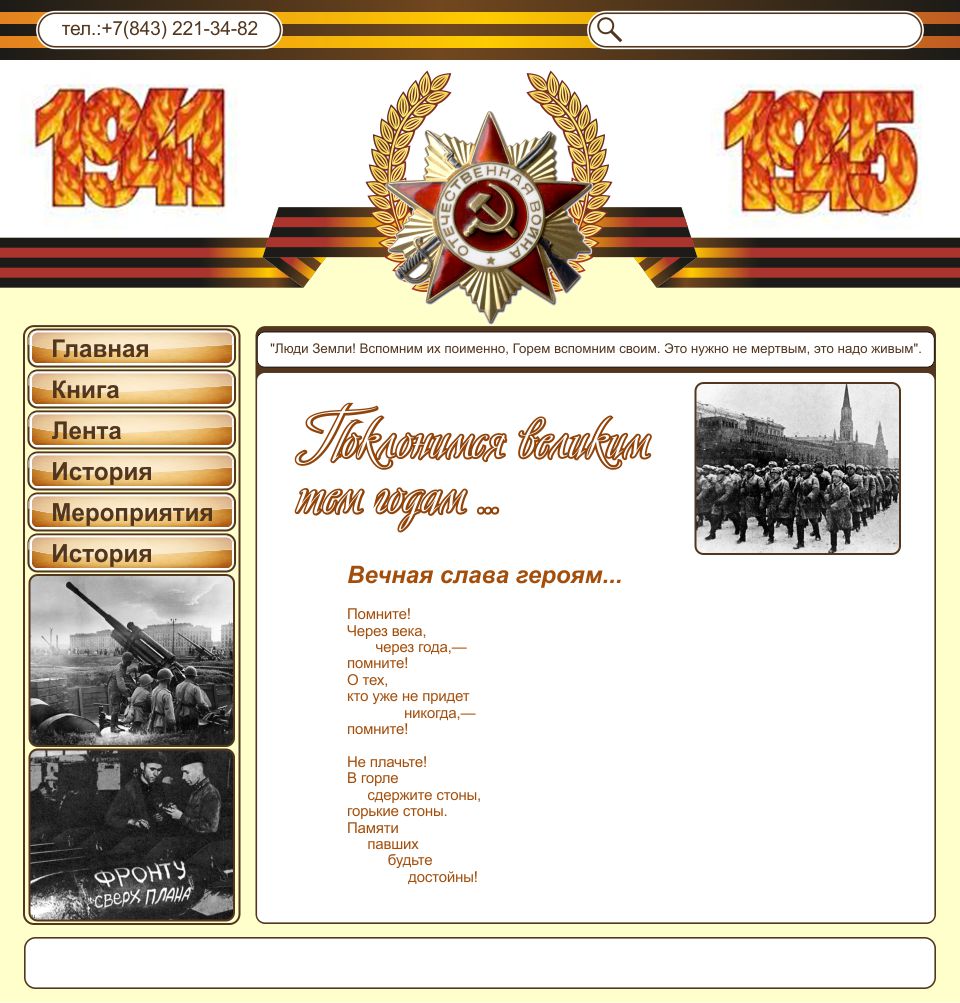 Макет Сайта
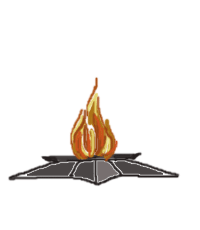 Территориальная характеристика обучающихся IT-лицея КФУ
Территориальная характеристика обучающихся IT-лицея КФУ
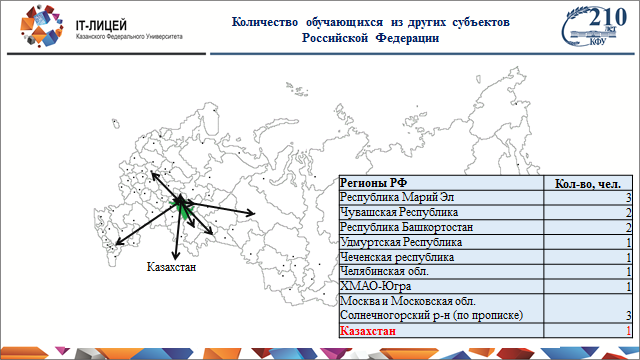